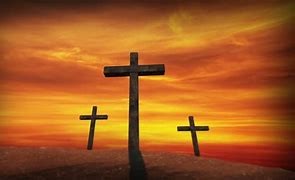 What Is the Purpose / Impact of Prayers


                                                         by Jim Young
Bill, a seminary friend and member of our church, began suffering from a severe case of acid reflux disease. He could only sleep sitting up which meant he was never rested. No tests or specialists revealed a remedy. When he called me, he was scheduled for three days of tests at the University of Chicago Hospital later that week. Bill had read James 5:14-16 and called to see if I would gather the deacons to anoint and pray for his healing. I was a young Assistant Pastor and I’d never heard of anyone doing that. I swallowed hard, called our deacons, and they agreed. . . .
We gathered at Bill and Carol’s apartment on a Sunday afternoon. I’d brought a little olive oil from our pantry, but I really didn’t know how to proceed. We simply read James chapter 5. I made a cross with the oil on Bill’s forehead and we gathered around him and prayed. Nothing seemed to happen. A few nights later Bill awoke to a kind of music. “Lord, is that you?” he asked. He felt a warmth come over his stomach. At the hospital, test after test came back normal. Bill explained to the baffled specialist how we’d prayed to the Lord. To this day, even with the physical rigors and diet of missionary travel, Bill has never had a serious recurrence.
Acts 12:5-7   “So Peter was kept in the prison, but prayer for him was being made fervently by the church to God. On the very night when Herod was about to bring him forward, Peter was sleeping between two soldiers, bound with two chains, and guards in front of the door were watching over the prison. And behold, an angel of the Lord suddenly appeared and a light shone in the cell; and he struck Peter’s side and woke him up, saying, ‘Get up quickly.’ And his chains fell off his hands”.
Psalm 121:2 “My help comes from the Lord, the Maker of heaven and earth.” 
Psalm 18:2,3 “The Lord is my rock and my fortress and my deliverer, My God, my rock, in whom I take refuge; my shield and the horn of my salvation, my stronghold. I call upon the Lord, who is worthy to be praised, and I am saved from my enemies.”
Habakkuk 3:17-19 “Though the fig tree should not blossom and there be no fruit on the vines, though the yield of the olive should fail and the field produce no food, though the flocks should be cut off from the fold and there be no cattle in the stalls – Yet still I will exult in the Lord, I will rejoice in the God of my salvation. The Lord God is my strength; He will make my feet like deer’s feet, and He will make me walk on my high hills.”
2 Cor 11:24-28 “Five times I received from the Jews 39 lashed. Three times I was beaten with rods, once I was stoned, three times….) 

 Phil 4:6, 11    “Be anxious for nothing,                    but in everything by prayer    and                    supplication with thanksgiving let your requests be made known to God.”    
“ Not that I speak from want, for I have learned to be content in whatever circumstances I am.”
Psalm 34 is a chapter explaining the Lord’s provisions for us. 

1 Peter 3:12 quotes this passage from it: “For the eyes of the Lord are toward the righteous, and His ears attend to their prayer, but the face of the Lord is against those who do evil.”   

1 Peter 5:7 “casting all your anxiety on Him, because He cares for you.”

James 4:8 “Come near to God and He will come near to you.”  . . .
John 14:16-18 “I will ask the Father, and He will give you another advocate to help you and be with your forever – the Spirit of truth. . . . you know Him, because He lives with you and will be in  you. I will not leave you as orphans; I will come to you.” 
Eph 6:18 “With all prayer and petition pray at all times in the Spirit, and with this in view – be on the alert with all perseverance & petition for all the saints”.
Luke 18:1 “Now He was telling them a parable to show that at all times they ought to pray and not to lose heart”.
SUMMARY:

1 John 5:14,15 “This is the confidence we have in approaching God: that if we ask anything according to His will, He hears us. And if we know that He hears us – whatever we ask – we know that we have what we asked of Him.”
The Poem -  Why Pray?           I knelt to pray but not for long, I had too much to do.      I had to hurry and get to work for bills would soon be due.     So I knelt and said a hurried prayer,   and jumped up off my knees.    My Christian duty now was done     My soul could rest at ease….   All day long I had no time       to spread a word of cheer,    No time to speak of Christ to friends,    They’d laugh at me I’d fear.    No time, no time, too much to do,       that was my constant cry,  There was no time to give to souls in need    and now at last was the time,        time, the time to die.    I went before the Lord,        I came and stood with downcast eyes.    For in His hands God held a book -    it was the book, book of Life!    God looked into His book and said,     “Your name I cannot find      I once was going to write it down ….      But never found the time.”
James 5:16   “Therefore, confess your sins to one another, and pray for one another so that you may be healed. The effective prayer of a righteous man can accomplish much.”